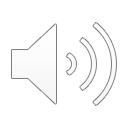 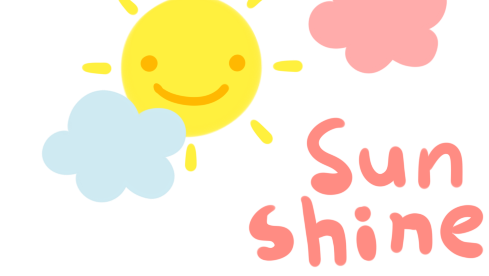 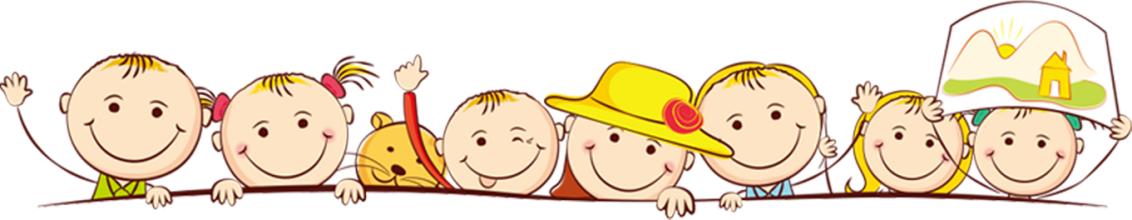 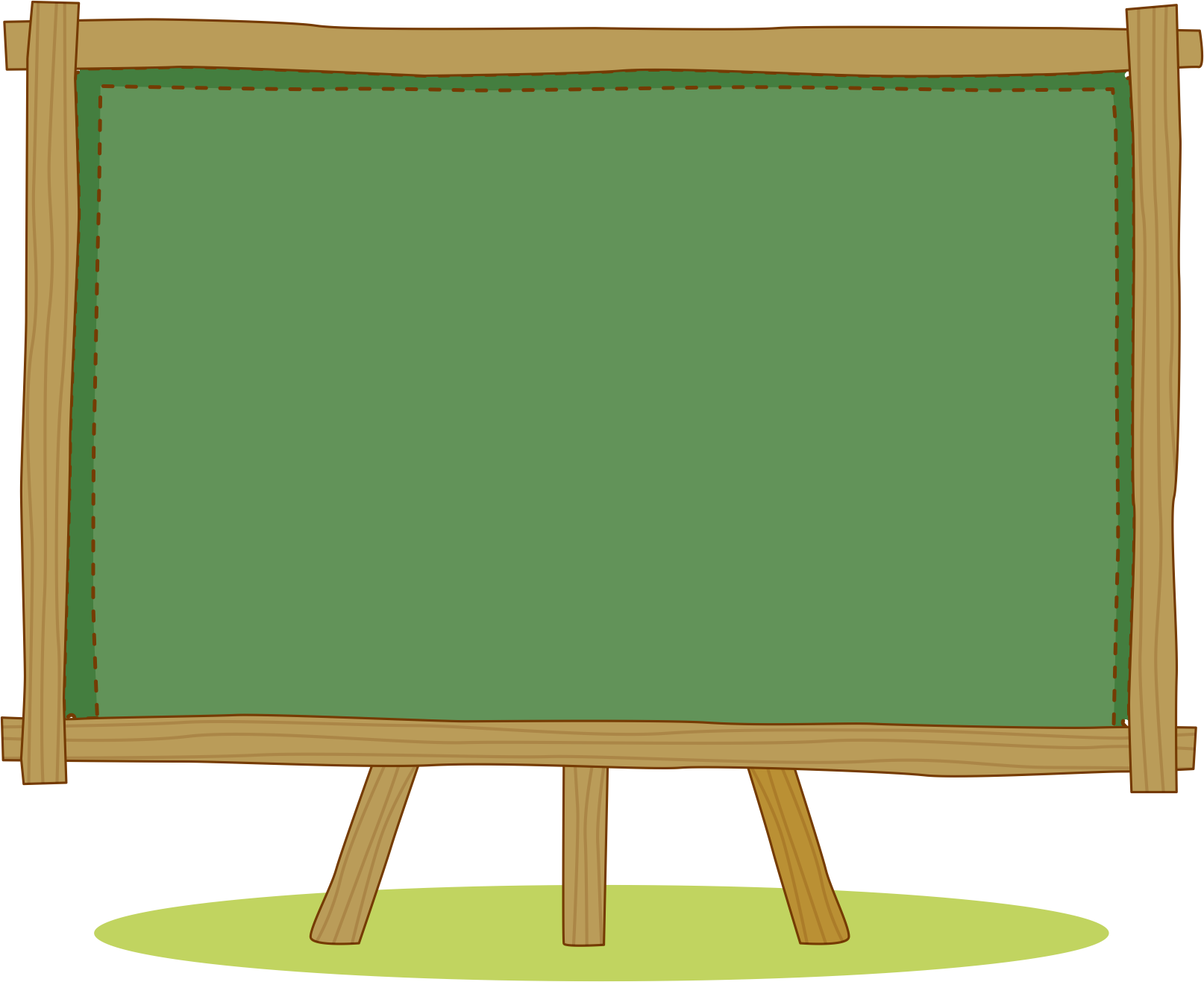 CHÀO MỪNG 
CÁC CON ĐẾN VỚI TIẾT TIẾNG VIỆT LỚP 1
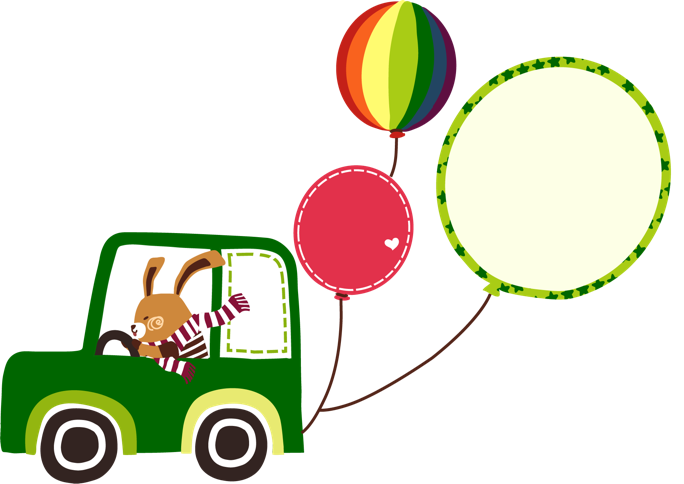 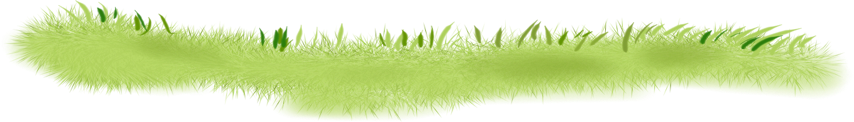 MỤC TIÊU
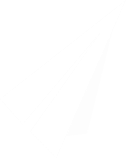 NHẬN BIẾT VÀ ĐỌC ĐÚNG ÂM O.
3
ĐỌC ĐÚNG CÁC TIẾNG, TỪ NGỮ, CÂU CÓ ÂM O VÀ THANH HỎI.
2
VIẾT ĐÚNG CÁC TIẾNG, TỪ NGỮ CÓ CHỮ O VÀ DẤU HỎI
PHÁT TRIỂN KĨ NĂNG NÓI LỜI CHÀO HỎI.
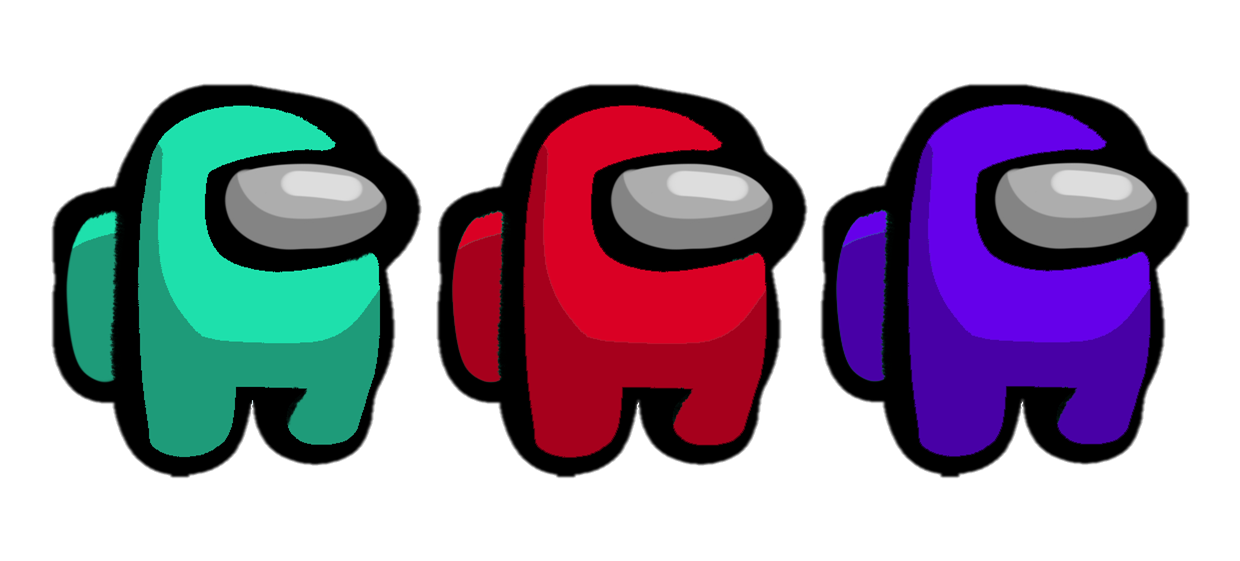 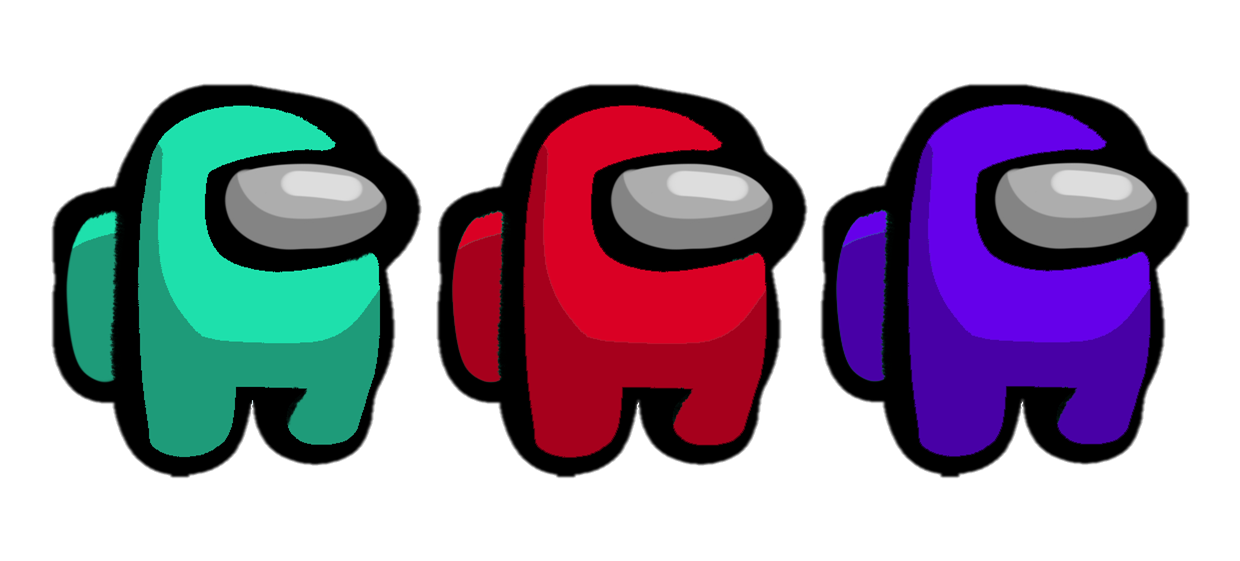 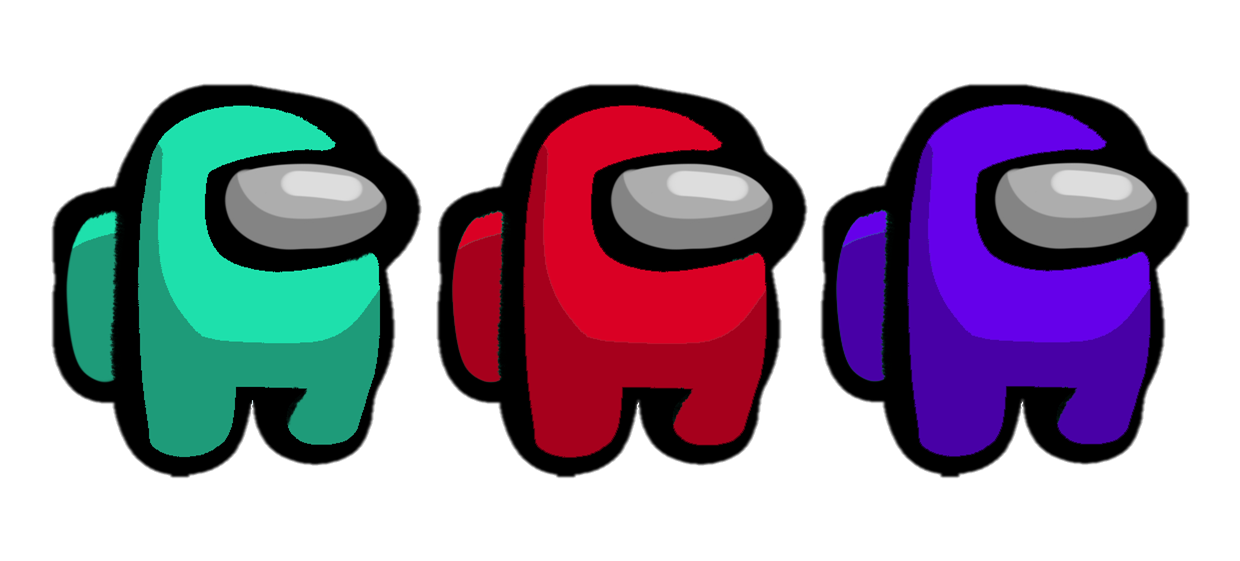 Khởi động
1
bè cá
bế bé
be bé
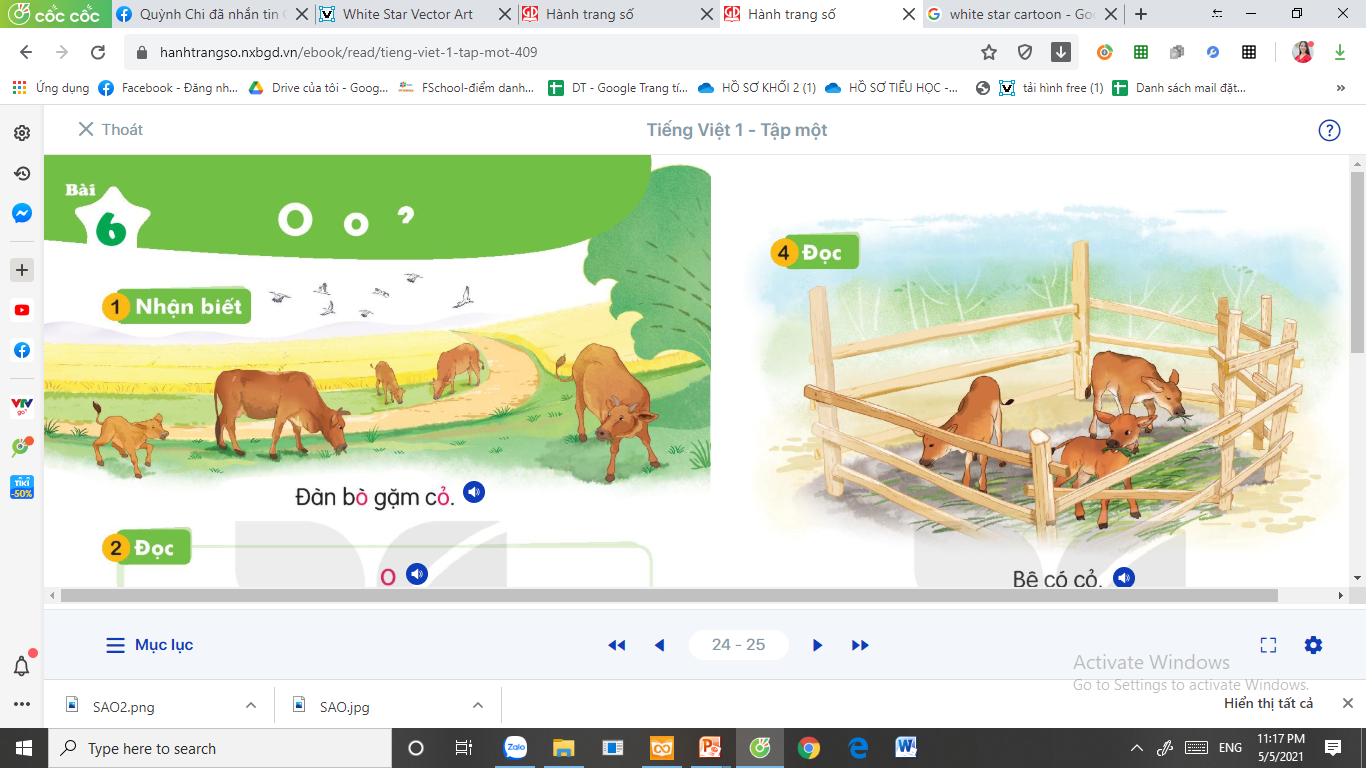 O		o
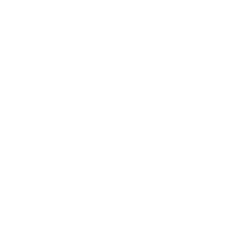 Bài
̉
6
Nhận biết
2
Đàn bo gặm cỏ.
̀
o
Đọc
3
b
o
c
o
bò
cỏ
o
o
o
o
o
o
o
bò
bó
bỏ
cò
có
cỏ
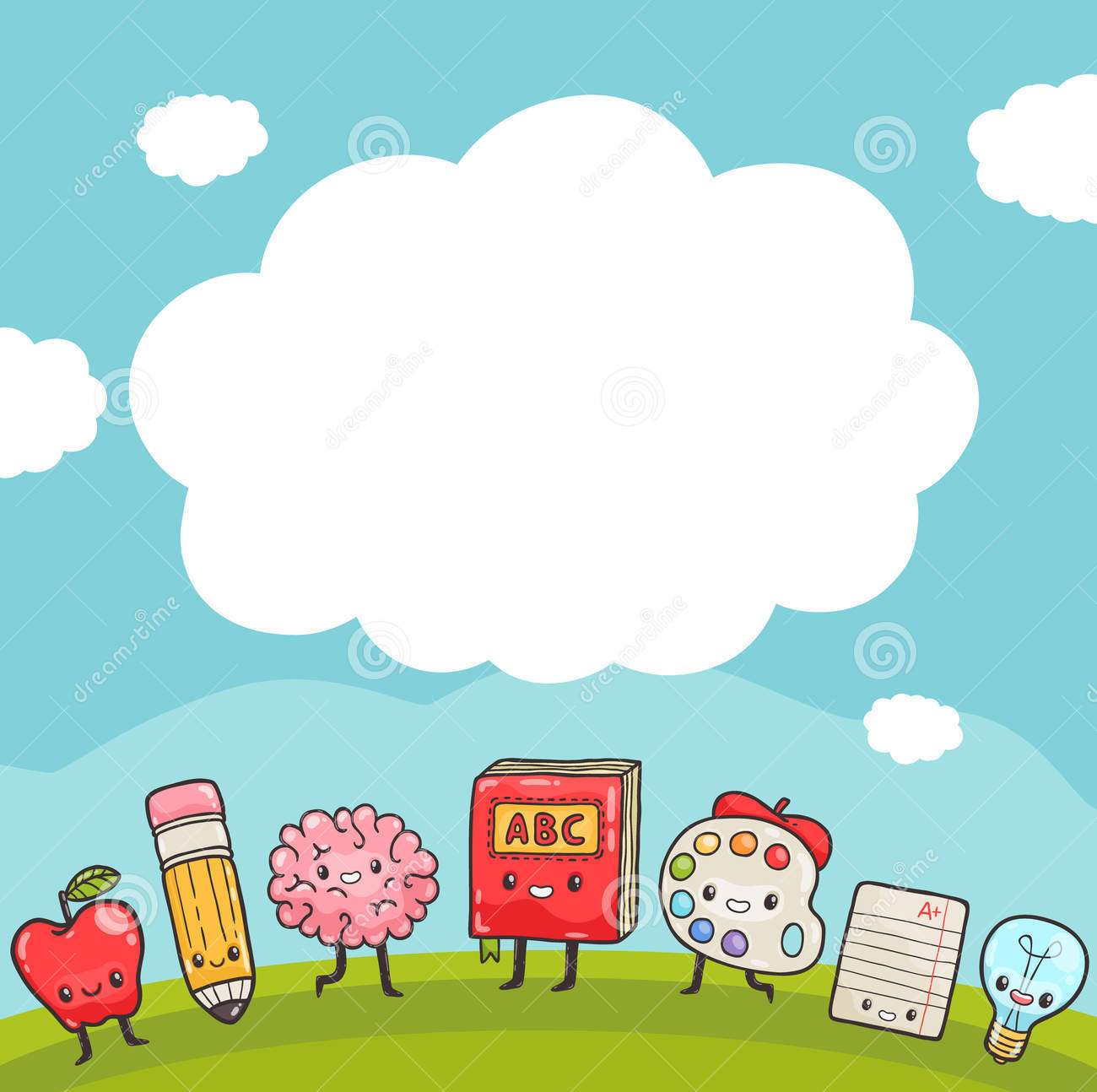 CÙNG THƯ GIÃN NÀO
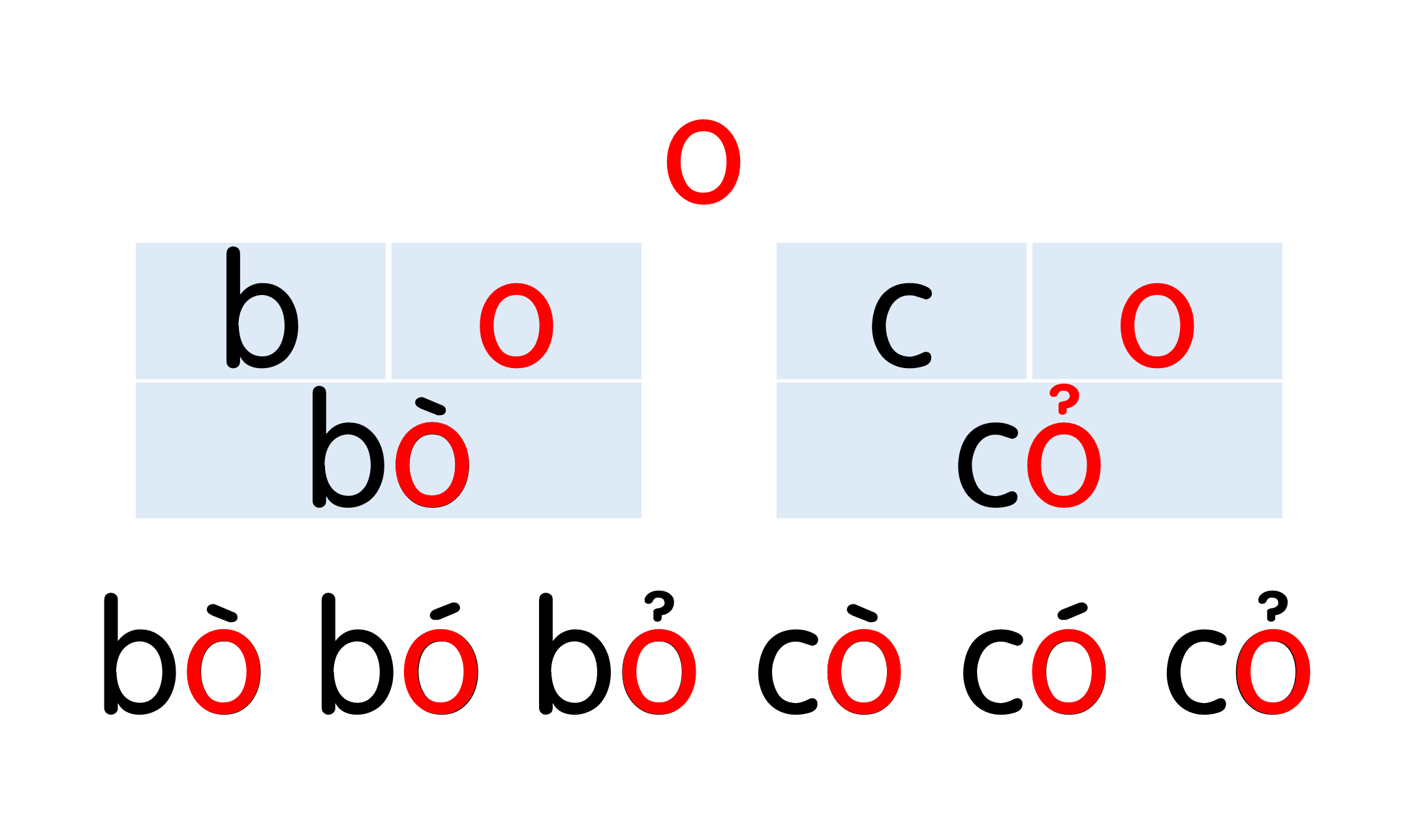 [Speaker Notes: Ôn lại]
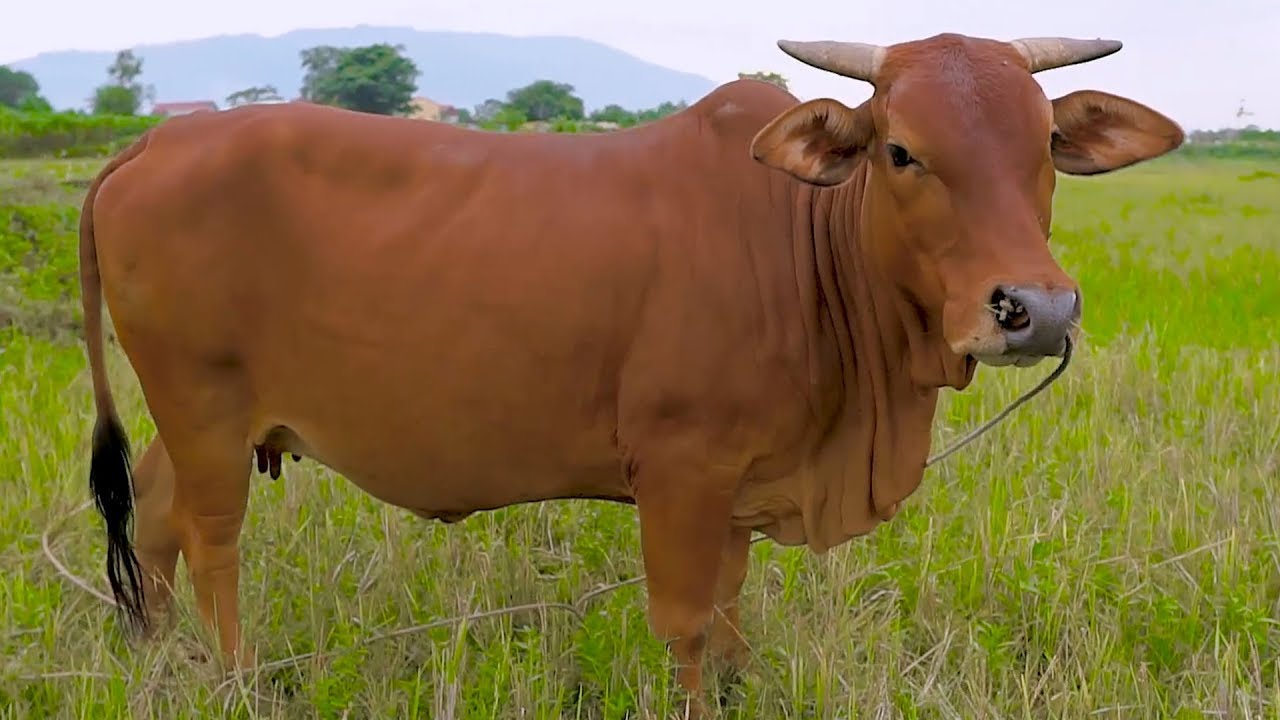 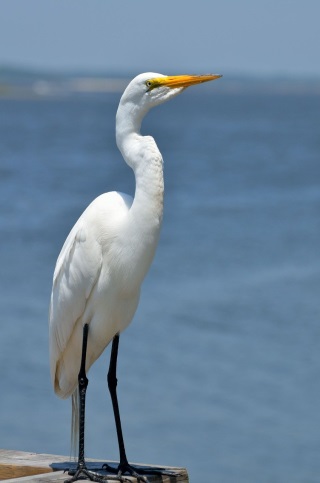 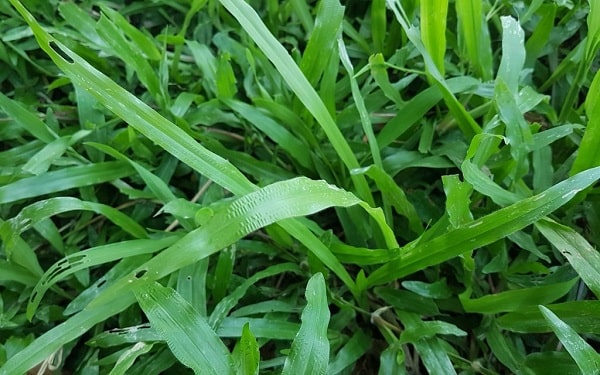 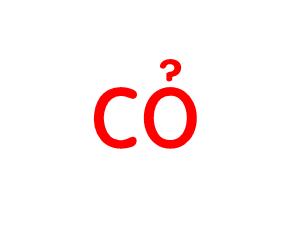 o
bò
o
cỏ
cò
o
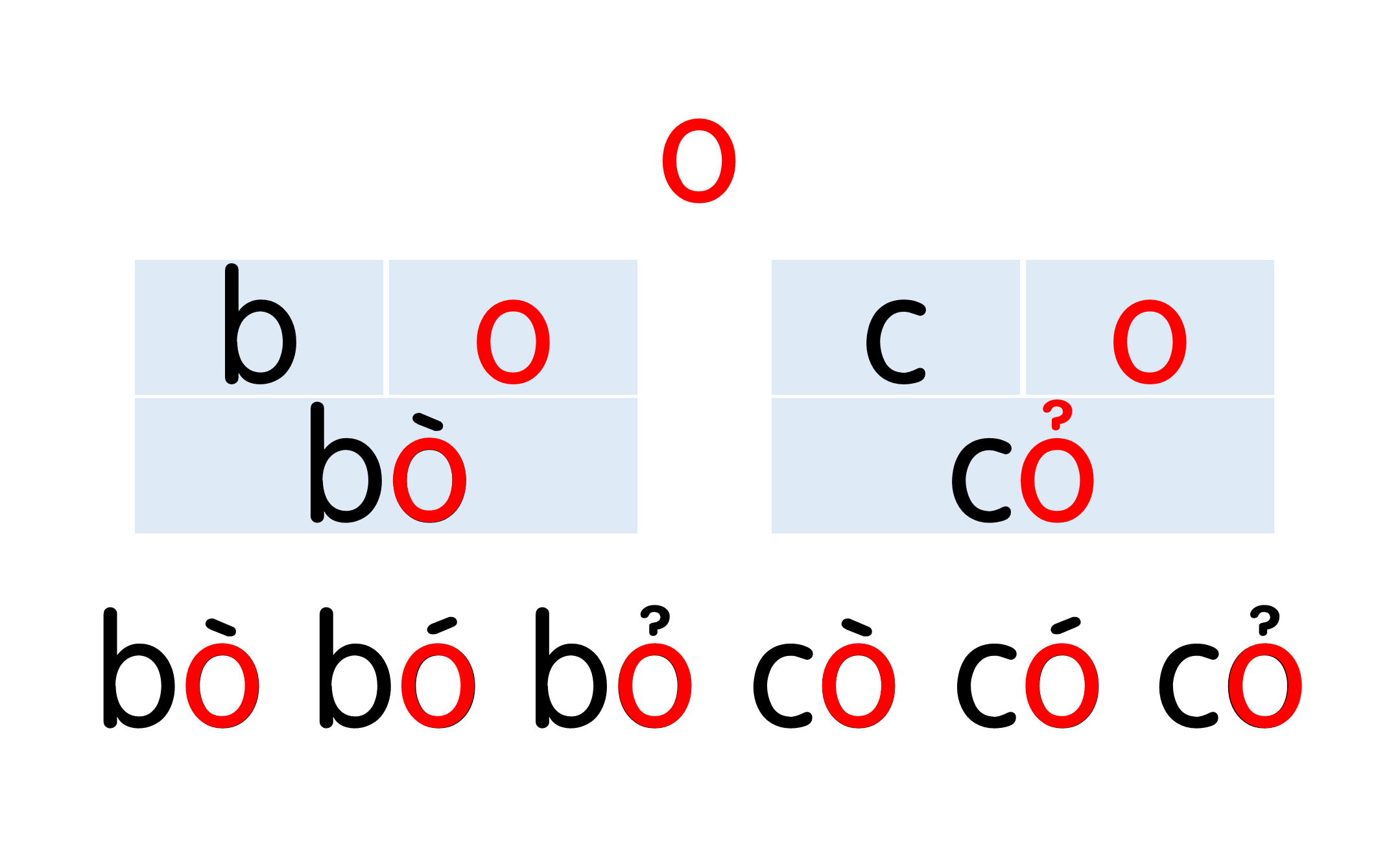 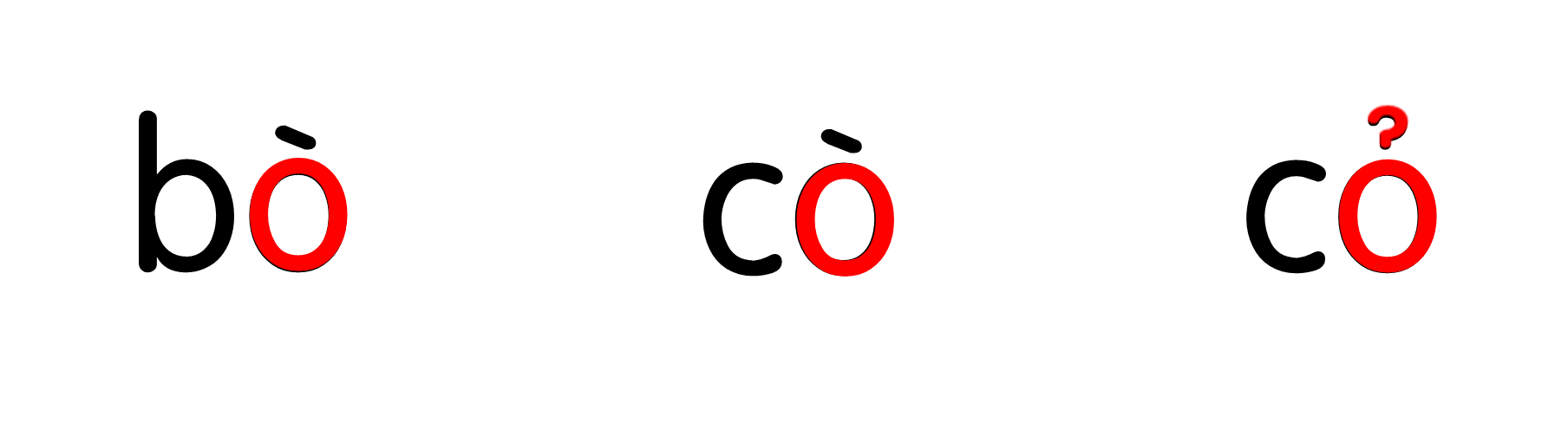 Hướng dẫn viết bảng
4
o
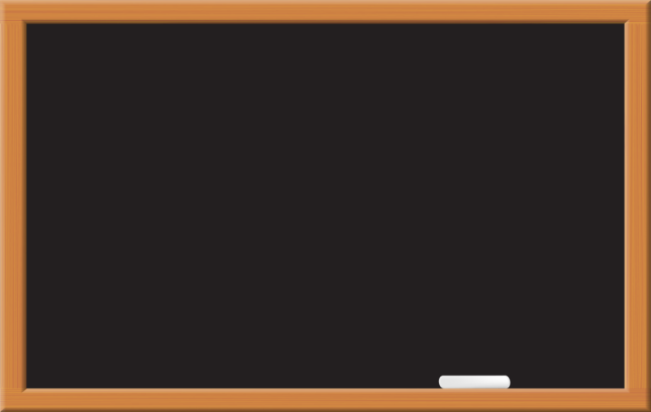 Viết vở
5
cỏ
o
o
bò
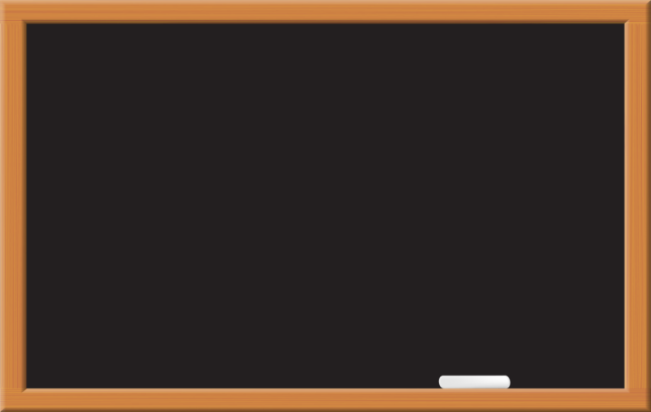 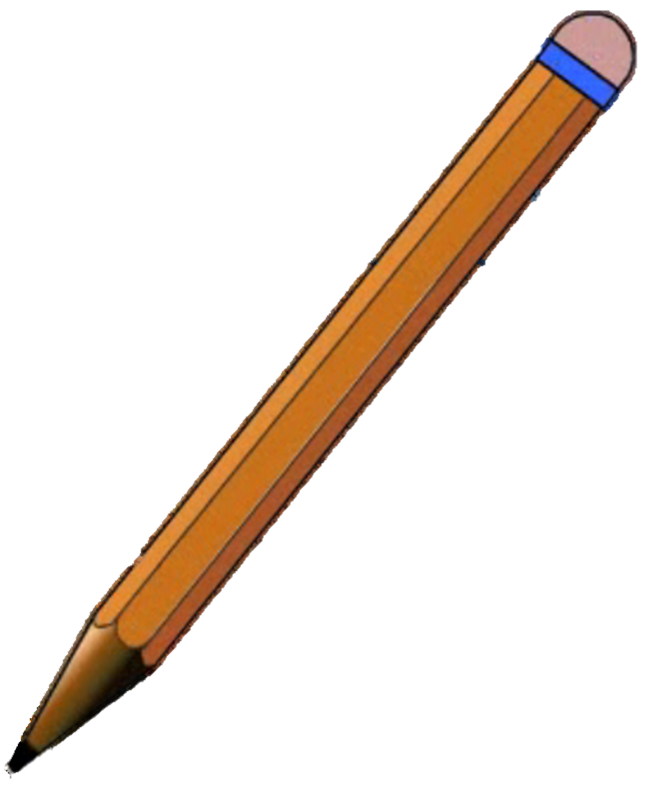 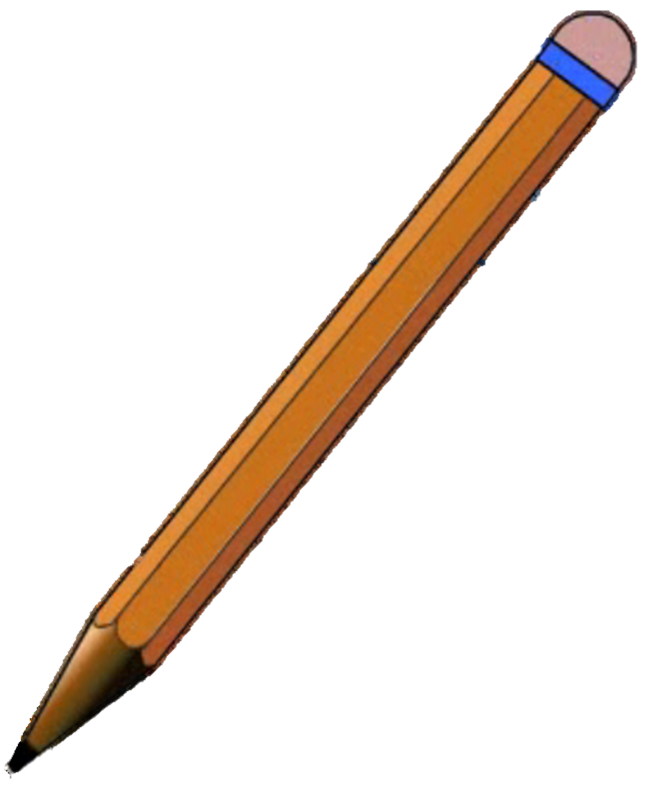 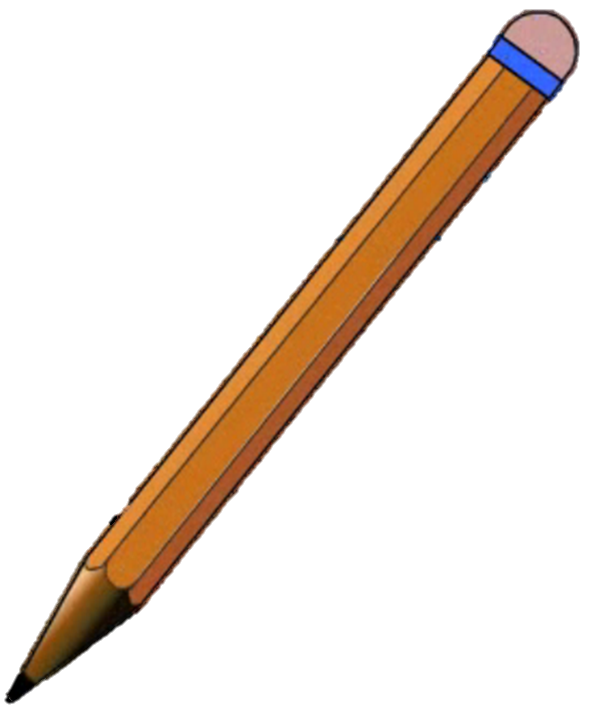 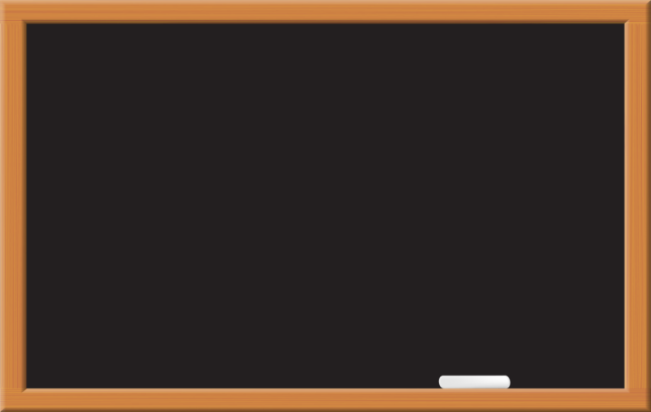 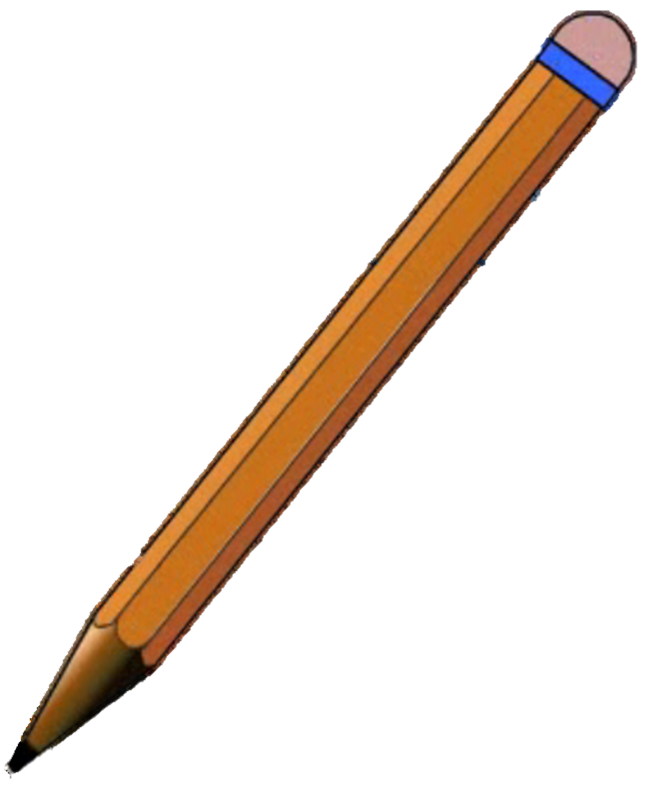 cỏ
bò
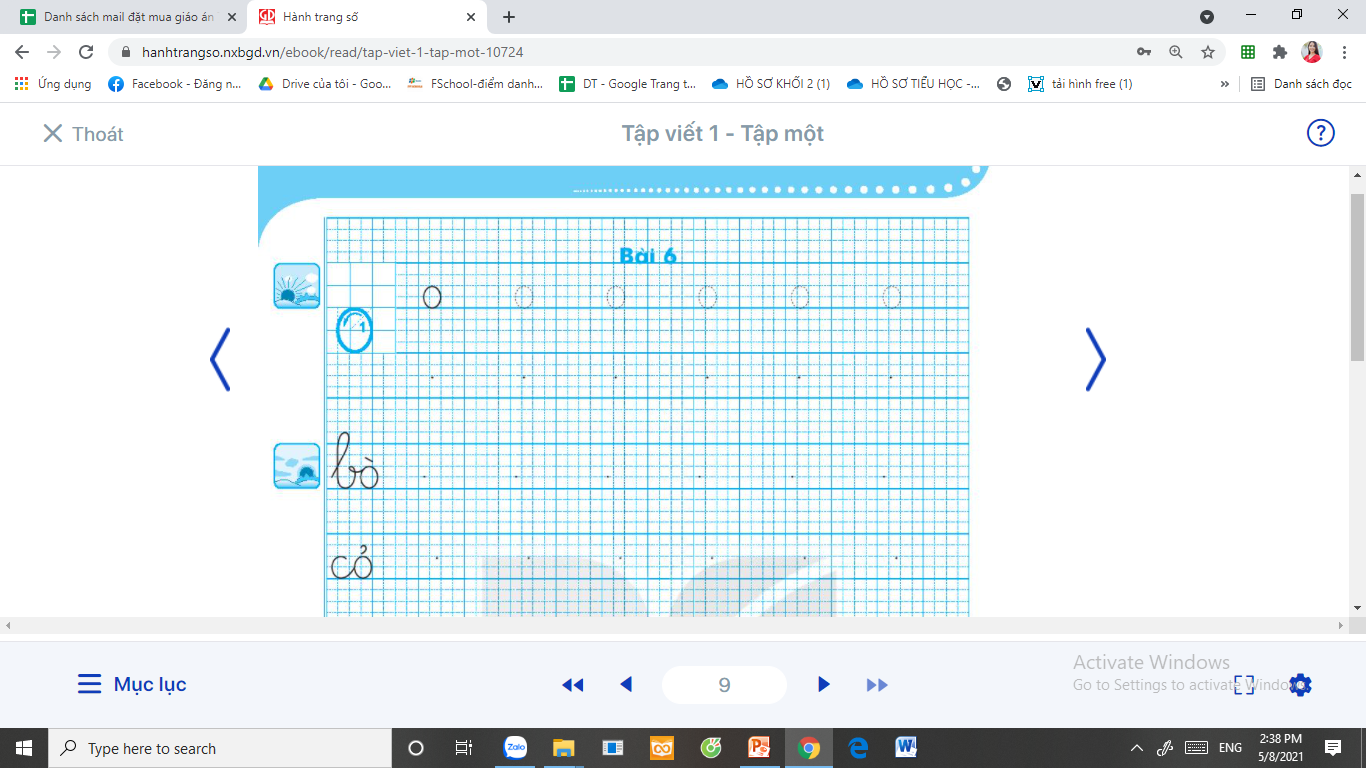 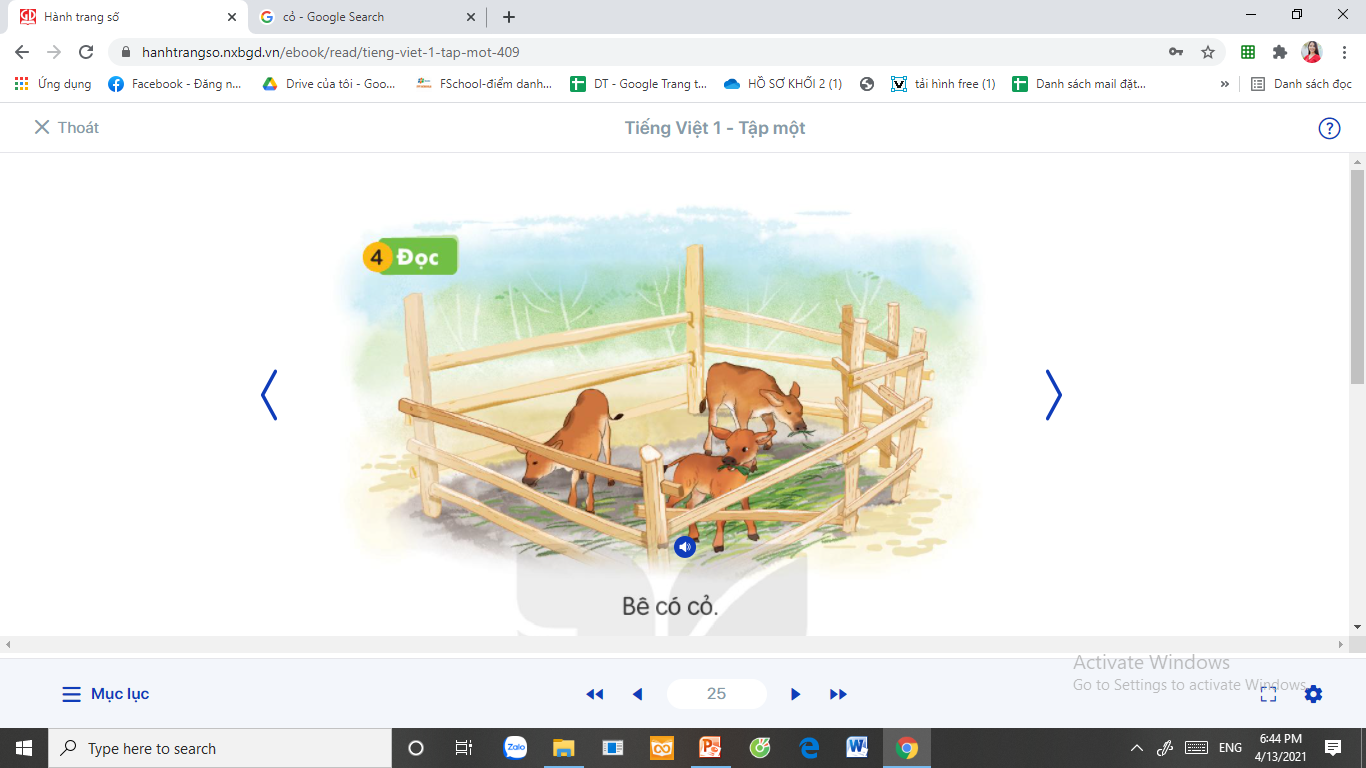 Đọc
6
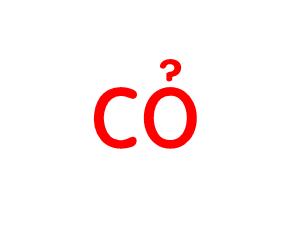 Bê có cỏ.
o
o
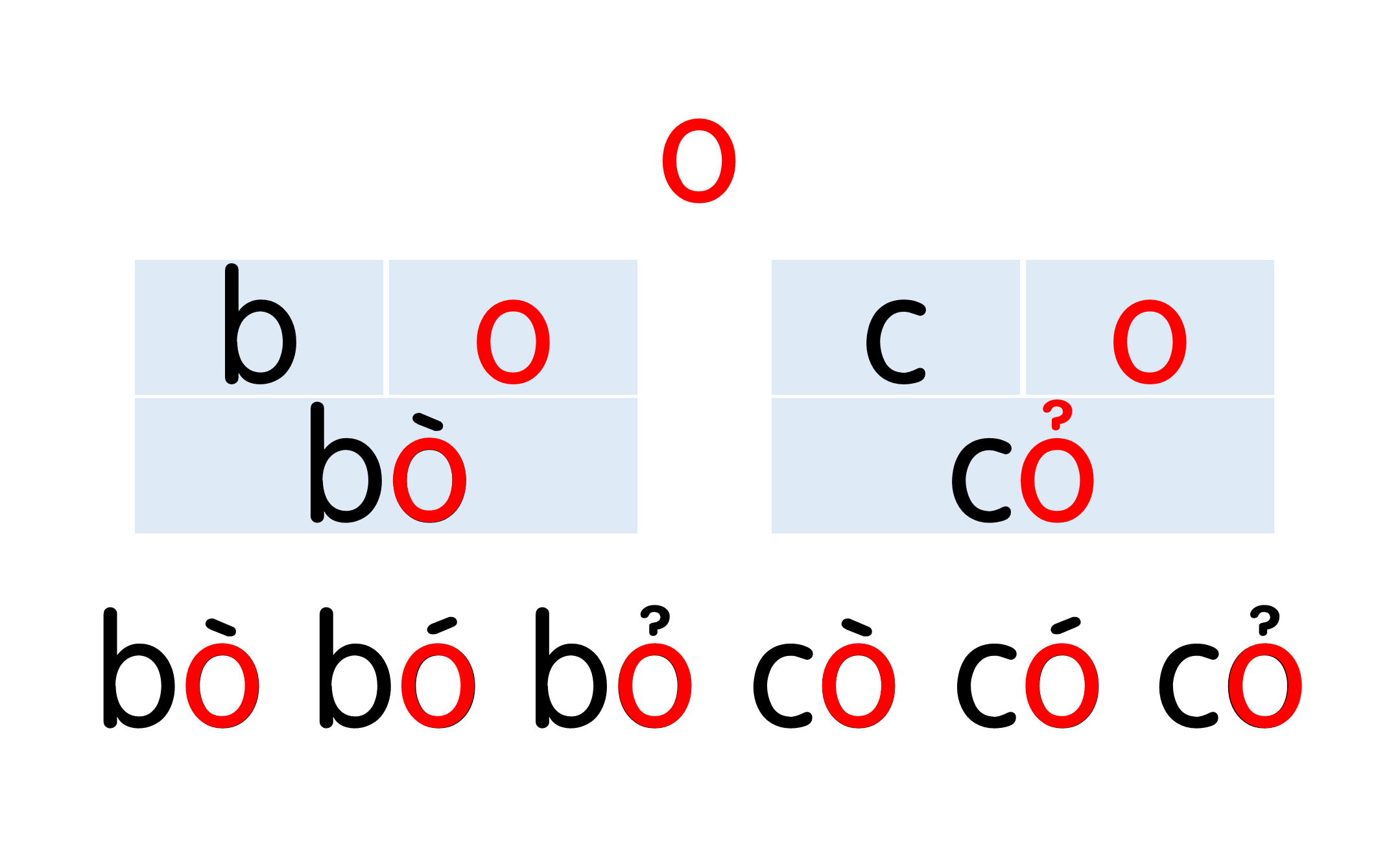 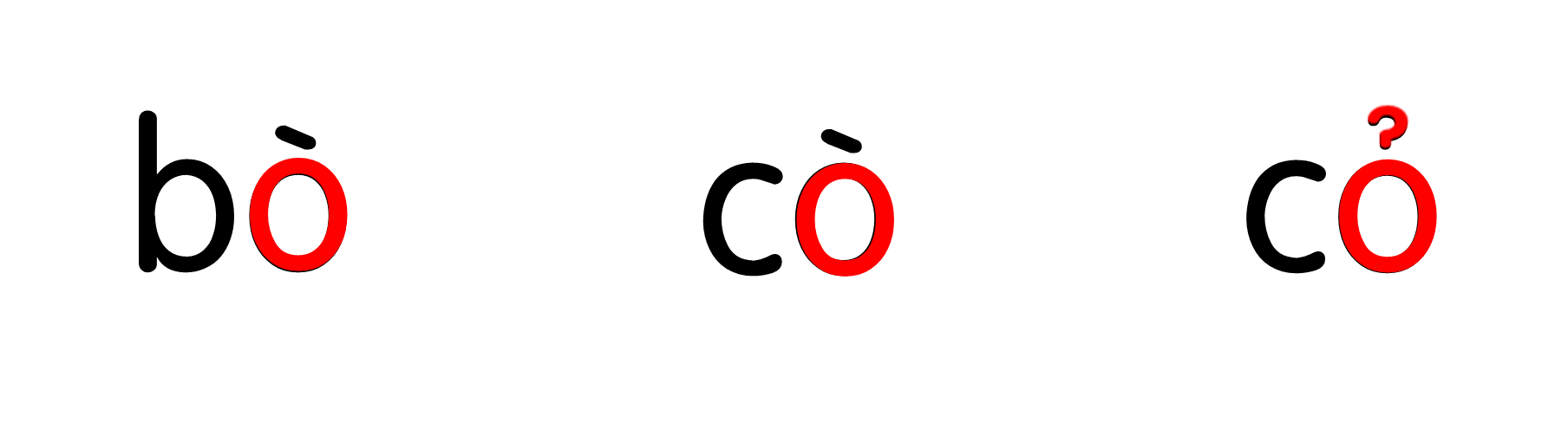 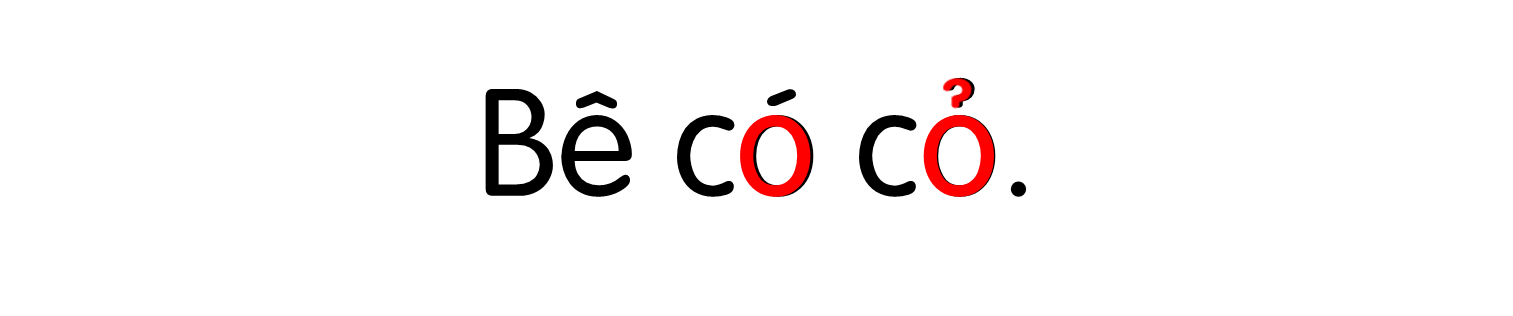 Chào hỏi
Nói
7
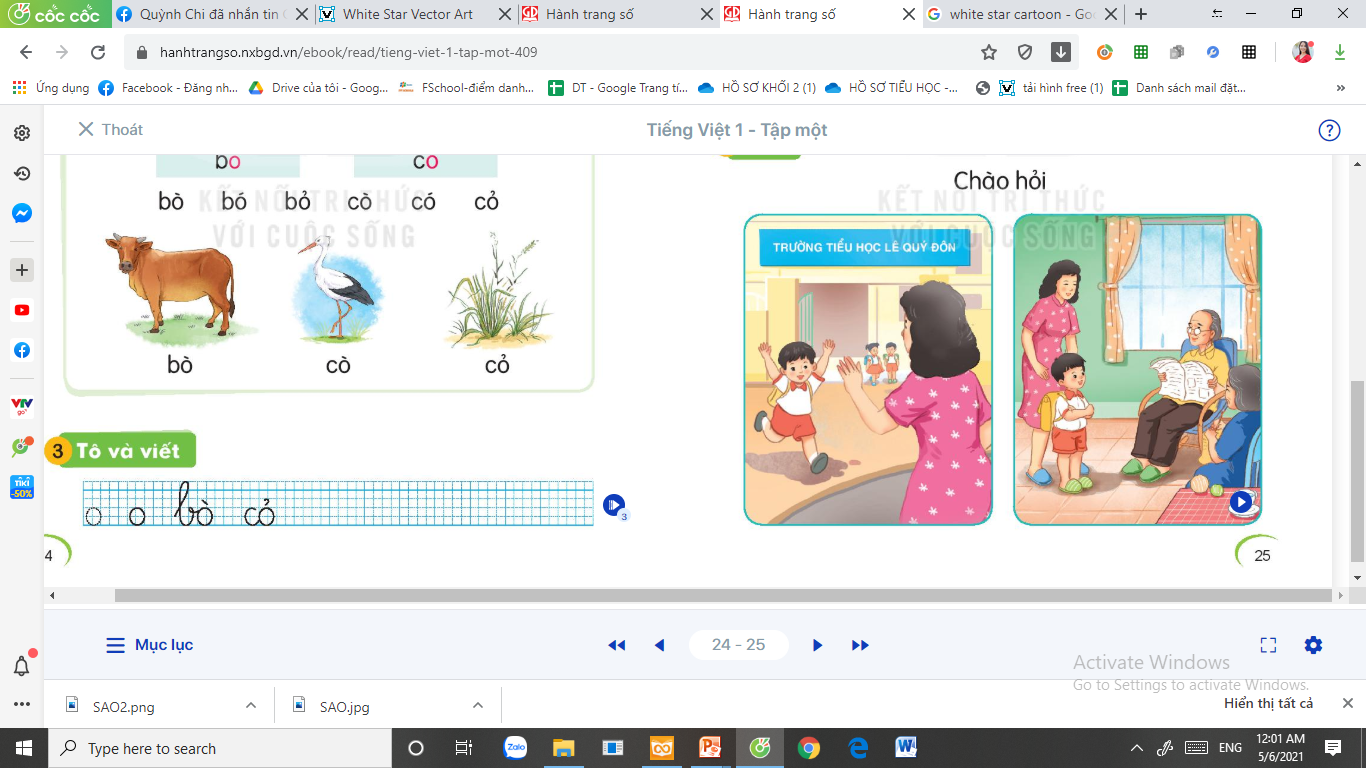 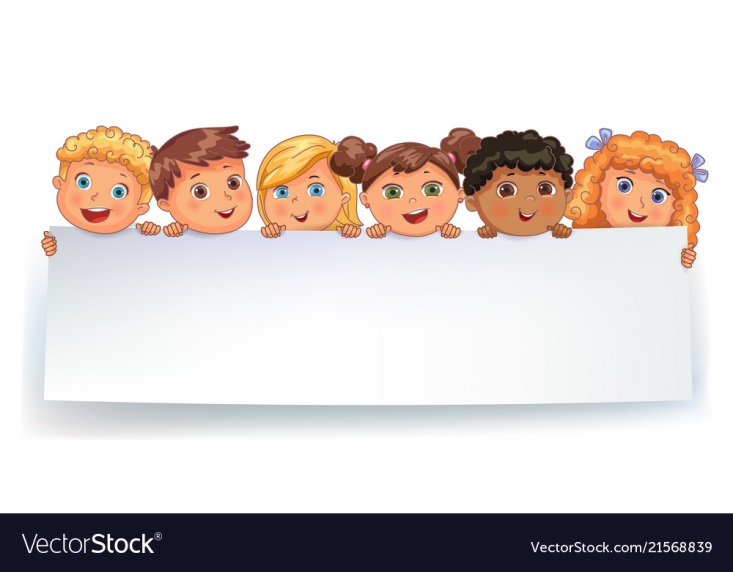 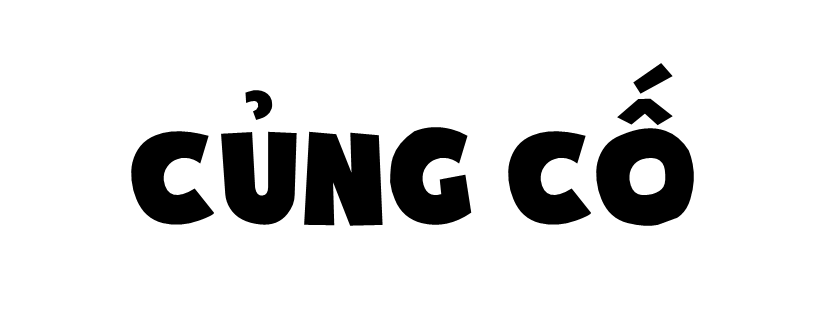 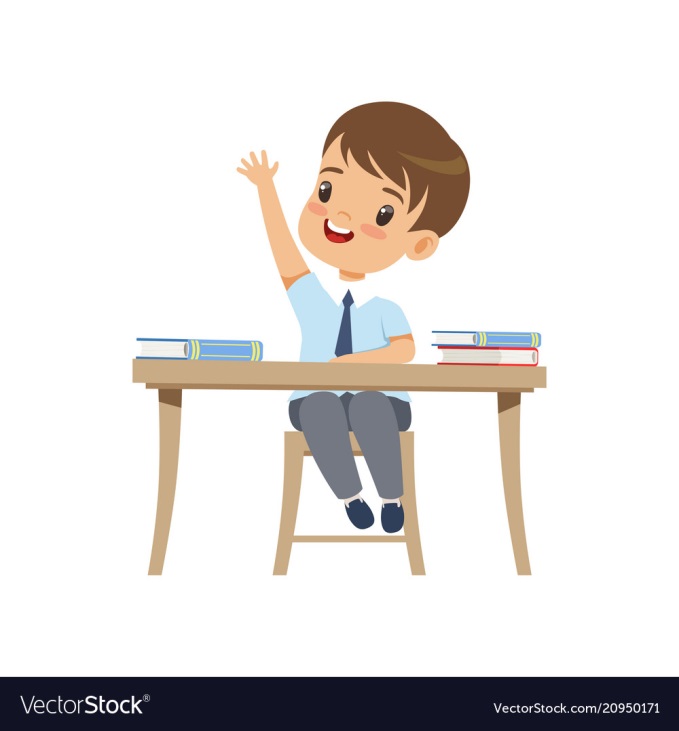 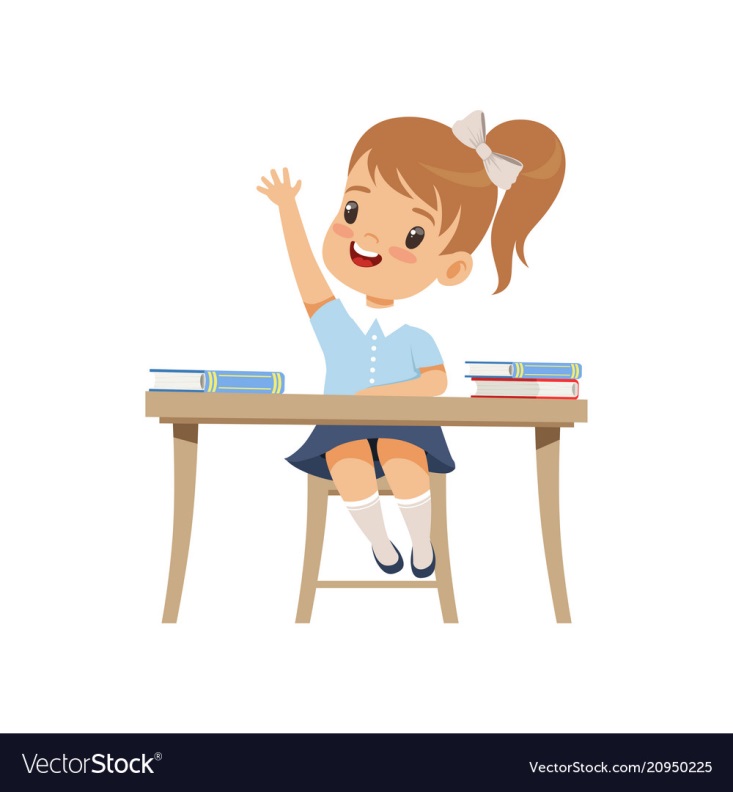 t
…
có
dò
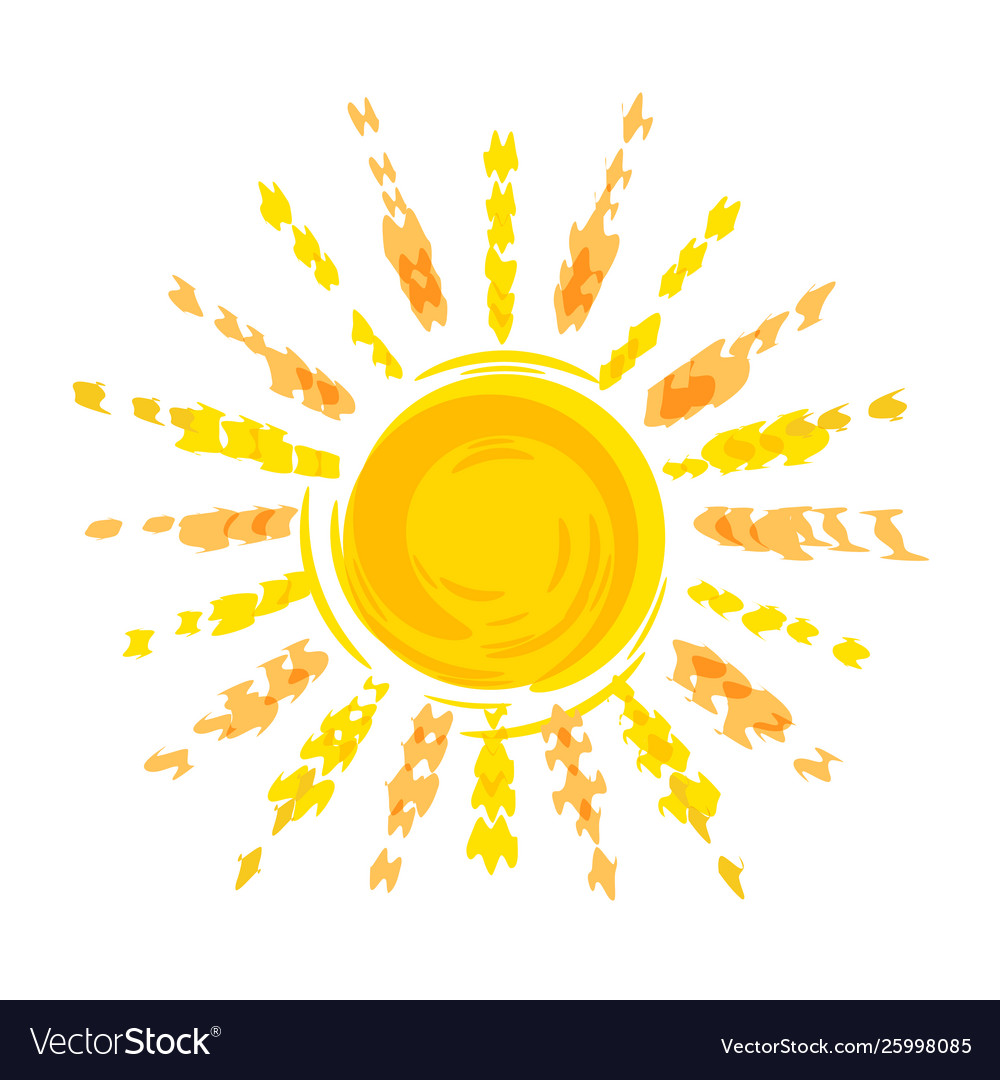 v
c
bó
đo
o
đ
b
lọ
võ
l
d
ho
to
h
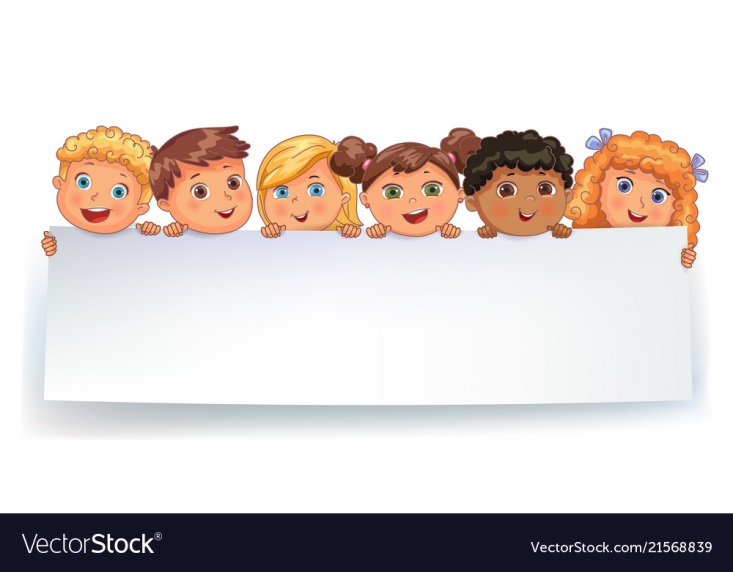 Dặn dò
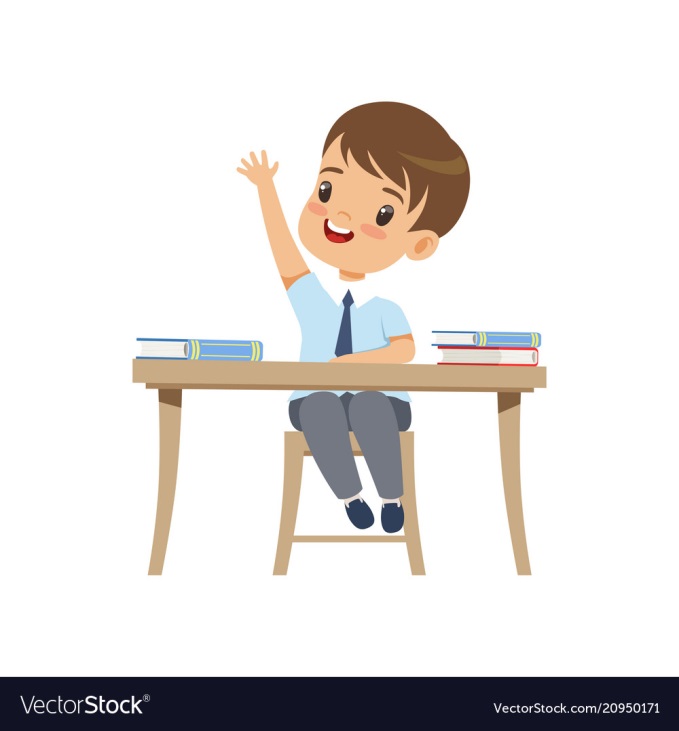 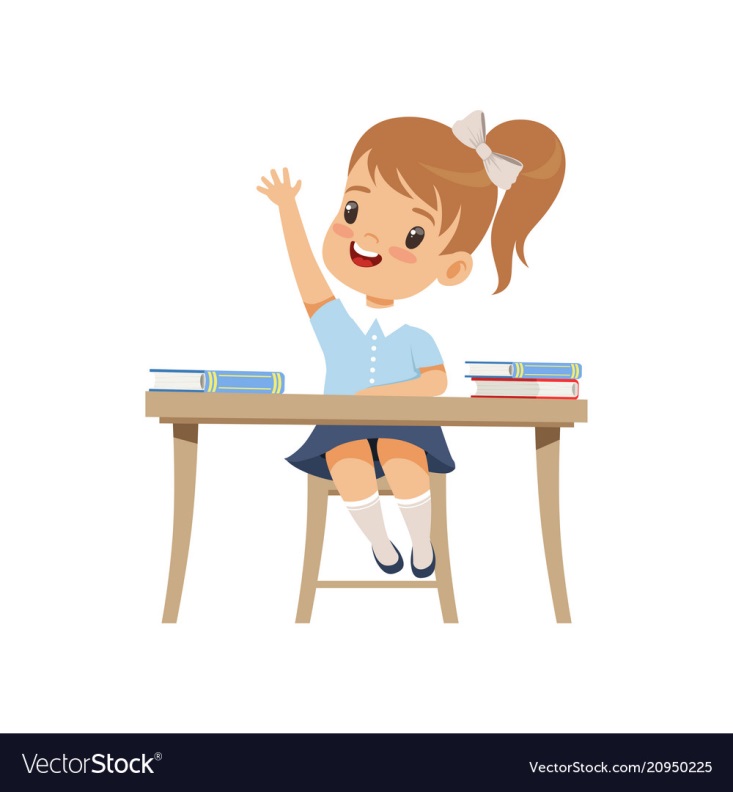